DW.business Software | V2020.31 Überblick Neuerungen
ONLINE WORKSHOP
AGENDA
einzelne Neuerungen Live im System
themenbezogene Webinare zu NeuerungenDetails, Prozesse & Einsatz
Was kommt bis Mitte 2021?
Überblick
Vorschau „next release“
Live Präsentation
Online Webinare
Neuerungen in Version 2020.31
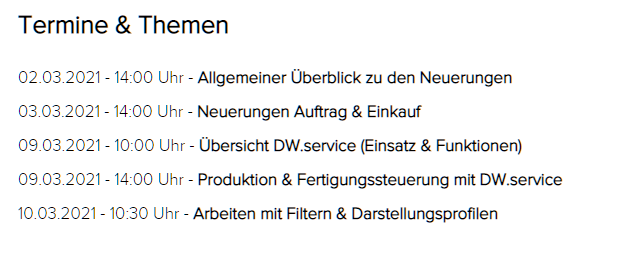 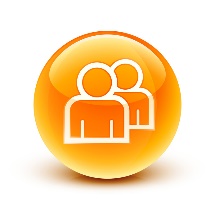 DeskWare Products GmbHErdinger Str. 18D 85609 Aschheimwww.deskware.deinfo@deskware.deTel: +49 (89) 9010840
https://www.deskware.de/dwbusiness-software-download/
Allgemeines - Überblick
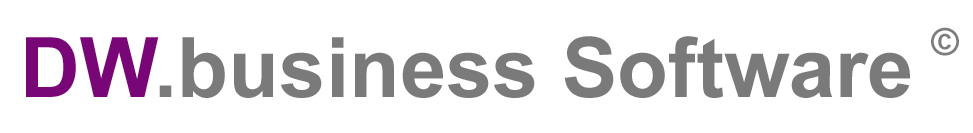 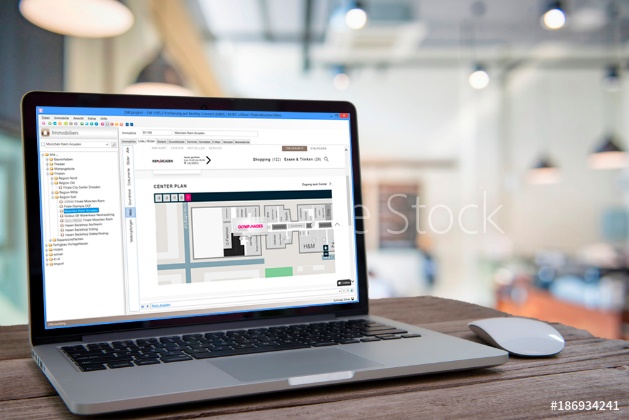 Oberfläche – Buttonsteuerung – Portal ein-/ausblenden – Administration
Programmverknüpfungen übersetzbar
Suchen schnellerer Einstieg
Kontakte – Kommunikationsdaten kopieren
Verknüpfungen – Links darstellen
 						
neue Portalfunktionen – Benutzer Standort, „nicht stören“ Funktion
						
neue Berechnungsvariablen für Mail, Verträge, Projekte uvm.
neue Tutorials, Vorlagen und Ressourcen
						
Datenimport auch aus Excel Dateien
Systemwährung – neue Definition unter Währungen
 						
Telefondialog – automatisches Schließen nach Verbindungsaufbau
 						
DW.cadstore/DW.storedesigner Microstation Connect Edition (64Bit)
						
Android Basisfunktionen – mobile App‘s für DW.business Software
...
Neuerungen
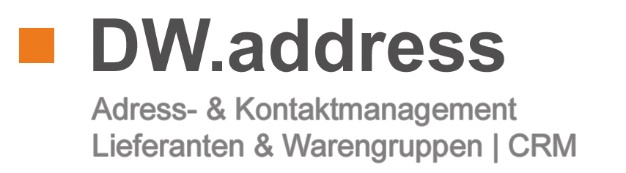 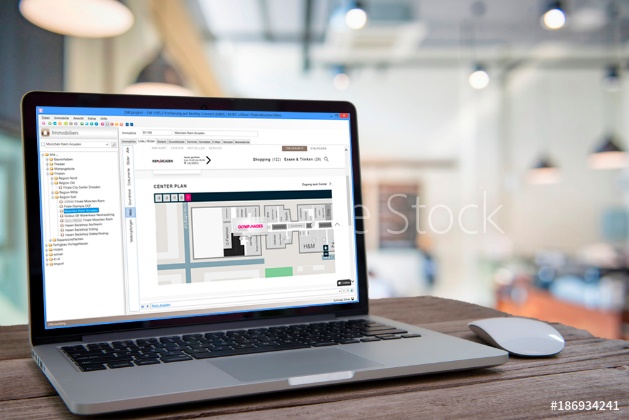 „Site Lizenz“– lesender Zugriff für alle Benutzer
E-Mail Adressen – Darstellung – Drop Funktion von externer Quelle
Spaltenerweiterung Übersichten für Kontakttypen
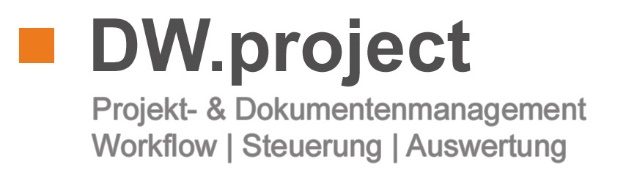 DW.cost Projektkosten im Lizenzumfang integriert
Projektkosten – Spaltenerweiterung Monat – Grafikübersicht
Notizen – externe Vorlagen – Protokoll – E-Mail Versand
Ressourcenplanung – Diagrammübersicht – Wochenleistung – Filter
Verwendung – Produktionsübersicht
Projektaufwand / -zeiten – Schnellerfassung
Neuerungen
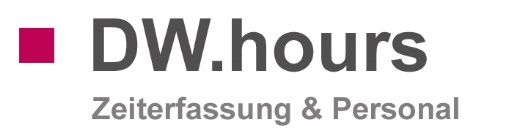 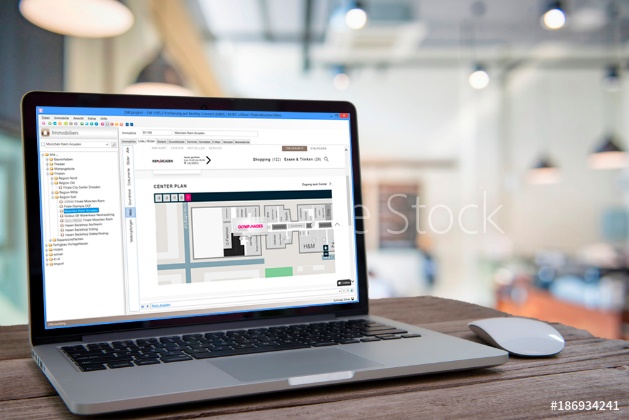 neuer Schnellerfassungsdialog für Projekte und DW.servicemit automatischer Umrechnung von Minuten und Takten
Vordefinitionen für Konten, Abrechnung und erweiterte Tätigkeit
  						
Dialog Leistungserfassung – Zusammenfassung Projekte / Service
erweiterte Listenauswertung – Filter für Zusammenfassung
...
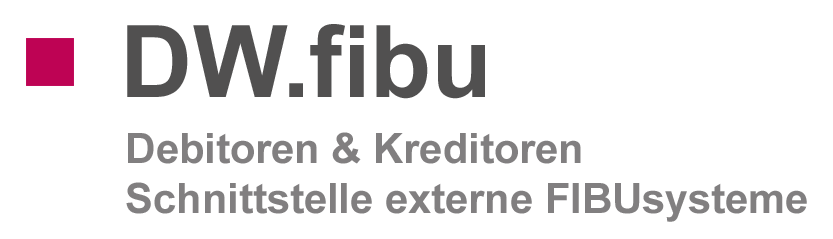 automatische Buchungstexte
Zusatzspalten für FIBU Übergabe
Monatsspalte für schnelle Grafikübersicht
Navigation und Dokumentenlinks
Neuerungen
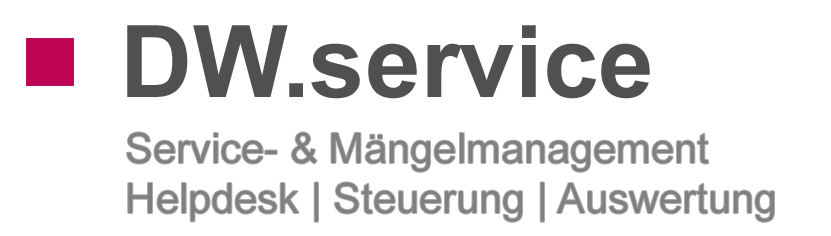 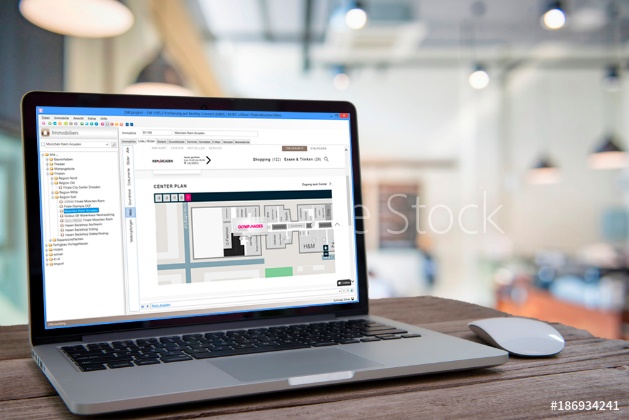 Neues Register Kosten – parallel zu Projektkosten
Spaltenerweiterung Kostenübersicht – Listenauswertung – Grafik
direkte Zeit-/Schnellerfassung in DW.service
Projektlisten in DW.service Übersichten
  						
Portalintegration – Assistent Erfassung Serviceaufträge
  						
Serviceauftrag = Fertigungsauftrag mit Workflow
Produktionssteuerung bis zur Maschine
Scanner Integration für QS Prozess – Android App über Bluetooth
Warehouse Integration – Bestandszugang / -abgang
Verwendung, Auswertungen uvm.
eigenständiges Webinar
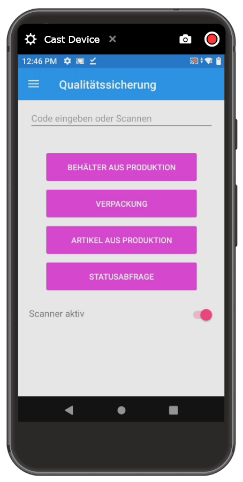 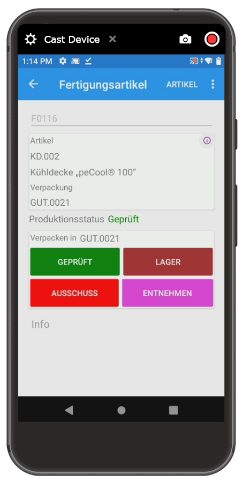 Neuerungen
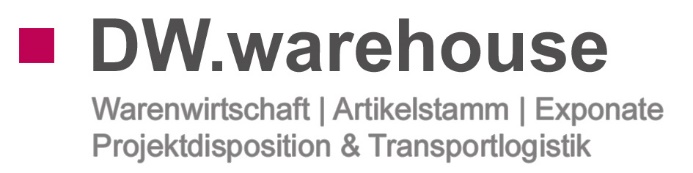 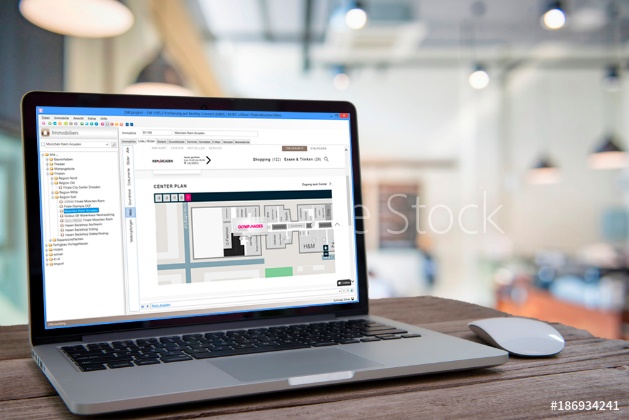 Typisierung von Warenkörben für Einkauf, Verkauf und Fertigung
erweiterte Erstellung (Assistent) für Warenkörbe
Kopierfunktionen - Übernahme aus anderen Modulen
  						
Portal – Warenkorb Auswahl über verschiedene Objekte
Suche – Navigation Anzeige Warenkorb – auch „Site Lizenz“
Portal – Verpacken als Modulfunktion
  						
Listenausgabe – neue Methode Matrix – Nutzungsübersicht
Verpackungszuordnung im Stamm als Liste ausgeben
  						
neue Produktionsartikel mit SN ohne Buchungshistorie
Übernahme Verpackung aus Produktion in Logistik
...
Neuerungen
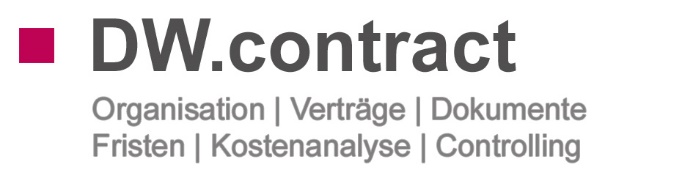 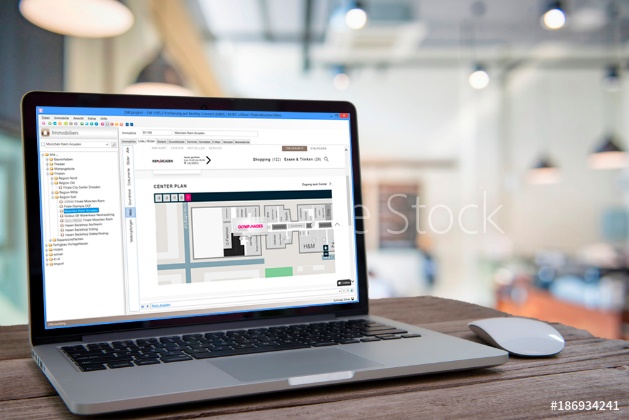 überarbeitetes Layout Übersicht & Vertrag
neue Funktionalität – Ablauf von Verträgen in den nächsten 6 Monaten 
erweiterte Auswertungen – Übersicht allgemein
Lagerflächen Aktualisierung über DW.warehouse Verwendung
Unterverträge Status – Spaltenerweiterungen
neue Prognosevorschau – Entwicklung Fixkosten aus Verträgen
...
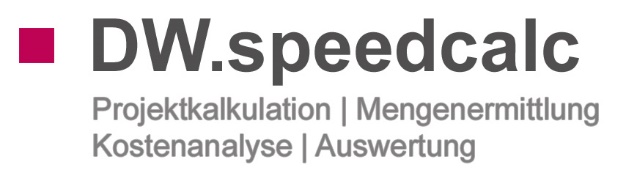 Erweiterung der Berechnungsmöglichkeiten für SQL Abfragen
Erstellung neuer Artikel Bestandteile über DW.speecalc Berechnung
Kopieren von Artikel als Template aus der Berechnung
Nutzung von Artikeleigenschaften in der Berechnung
...
Entwicklungen bis Mitte 2021
DW.business SoftwareVorschau „next release“
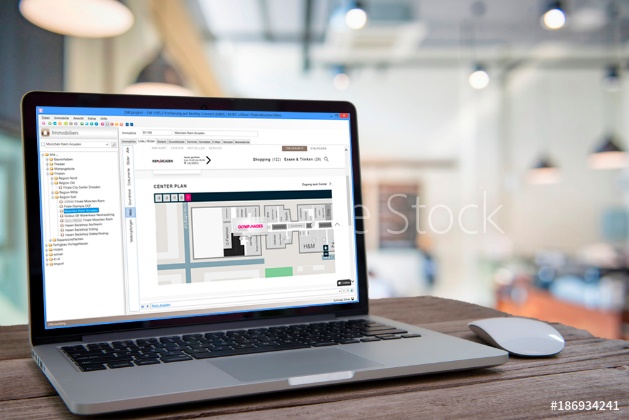 neue Version 2021.01 in 04/2021
 						
Erweiterung Android App für Verladung Transport/VP/Colli
Erweiterung Android App mit Fotofunktion
Erweiterung Android App als Bluetooth Mobiltelefon
  						
Auftragsabwicklung Bestandteile zur Position 
Übernahme Zahlungsinformationen zu Ausgangsrechnungen
finalisierte GAEB Schnittstelle für Auftragsabwicklung
BI Grafik – Profile – erweiterte Funktionen
  						
Fertigung von Losgrößen – Ausschussprozess
diverse Erweiterungen Fertigung – Service - Warehouse
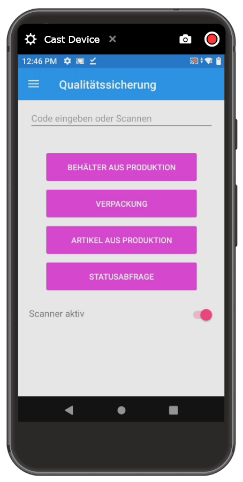 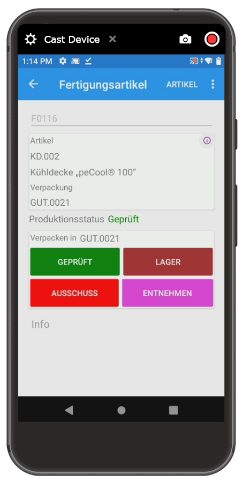 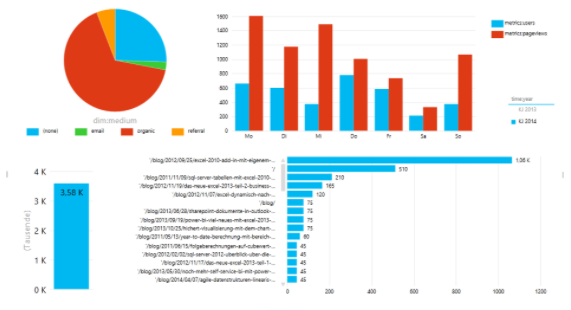 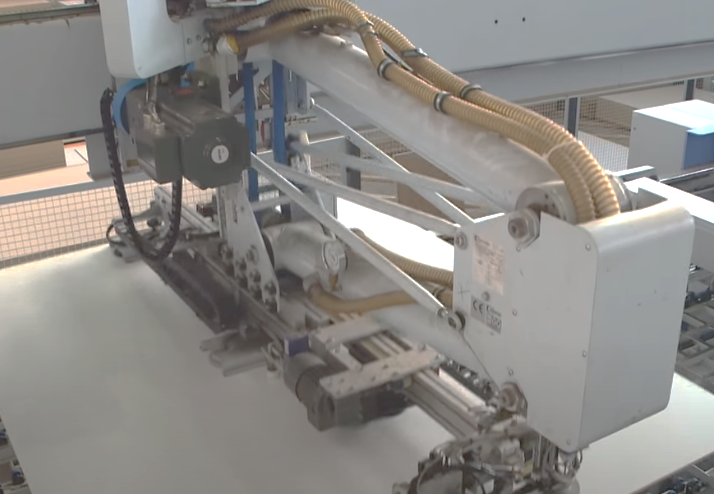 DW.business SoftwareV2020.31 Überblick Neuerungen
ONLINE WORKSHOP
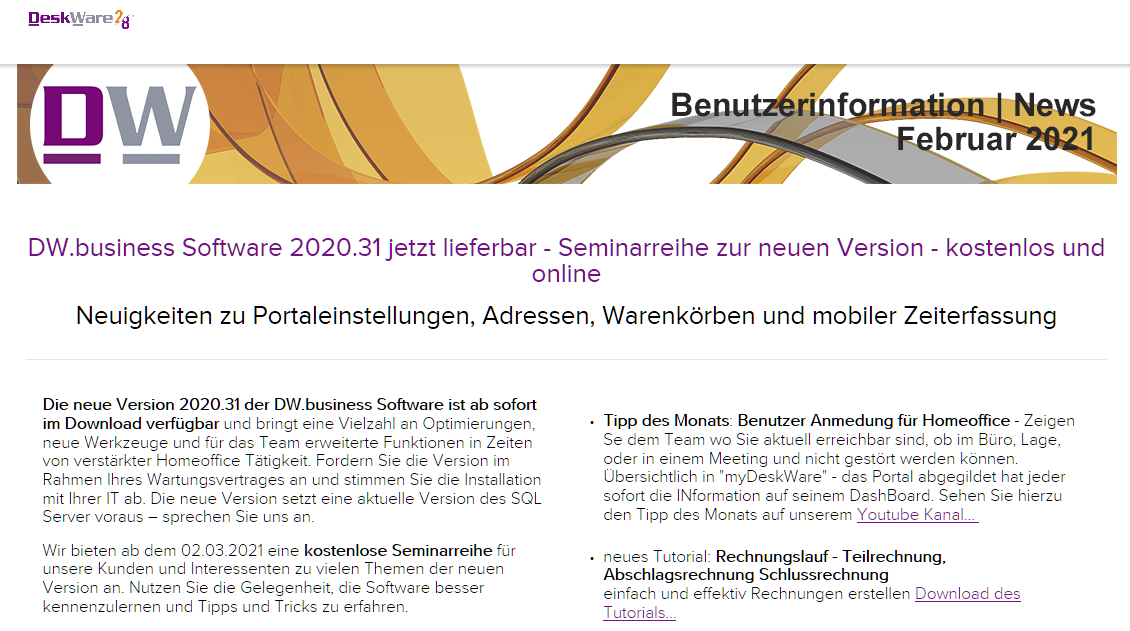 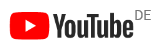 DW.business SoftwareV2020.31 Überblick Neuerungen
ONLINE WORKSHOP
Live im System ...
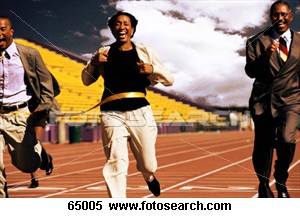 DeskWare Products GmbHErdinger Str. 18D 85609 Aschheimwww.deskware.deinfo@deskware.deTel: +49 (89) 9010840